Тема: «Иллюстрирование стихотворений поэтов XIX века с помощью компьютерных презентаций»
Цель урока:  Создать компьютерную презентацию, содержащую иллюстрации к  стихотворению поэта XIX века.
Задачи урока:
Закрепить ЗУН по созданию компьютерных презентаций, настройке анимационных эффектов, переходов между слайдами; 
Развивать творческий подход при создании презентаций, подбору фотографий и рисунков для иллюстрации строк стихотворения;
Однажды в студеную, зимнюю пору, Я из лесу вышел, был сильный мороз.Н.И. Некрасов
Миновало лето, Осень наступила,На полях и рощахПусто и уныло. …	А. Плещеев
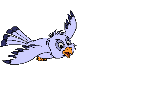 На солнце темный лес зардел,
В долине пар белеет тонкий,
И песню раннюю запел
В лазури жаворонок звонкий.
			В. Жуковский
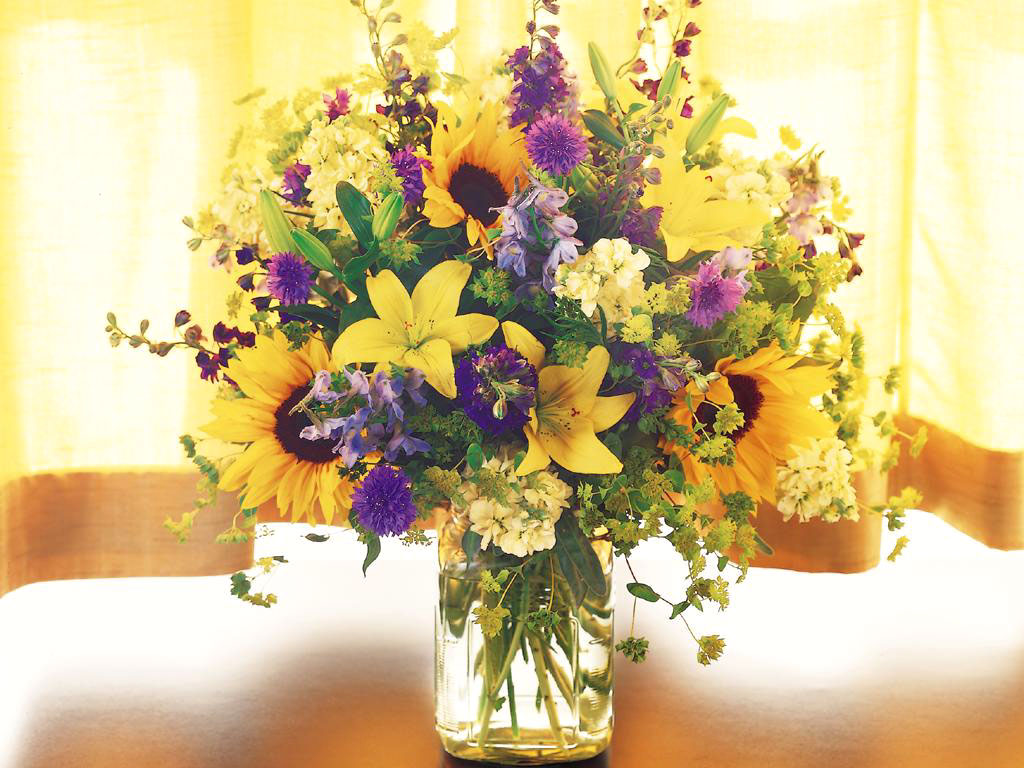 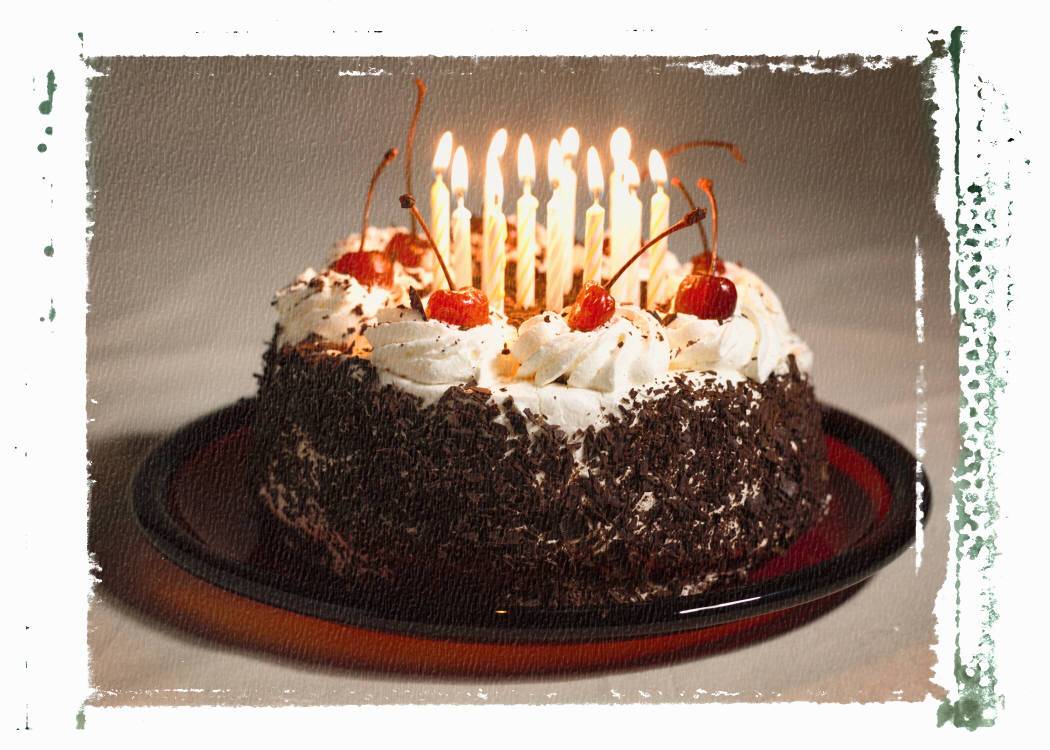 Если видишь на картине
Чашку кофе на столе,
Или морс в большом графине,
Или розу  в хрустале,
Или бронзовую вазу,
Или грушу, или торт,
Или все предметы сразу,
Знай, что это – натюрморт.
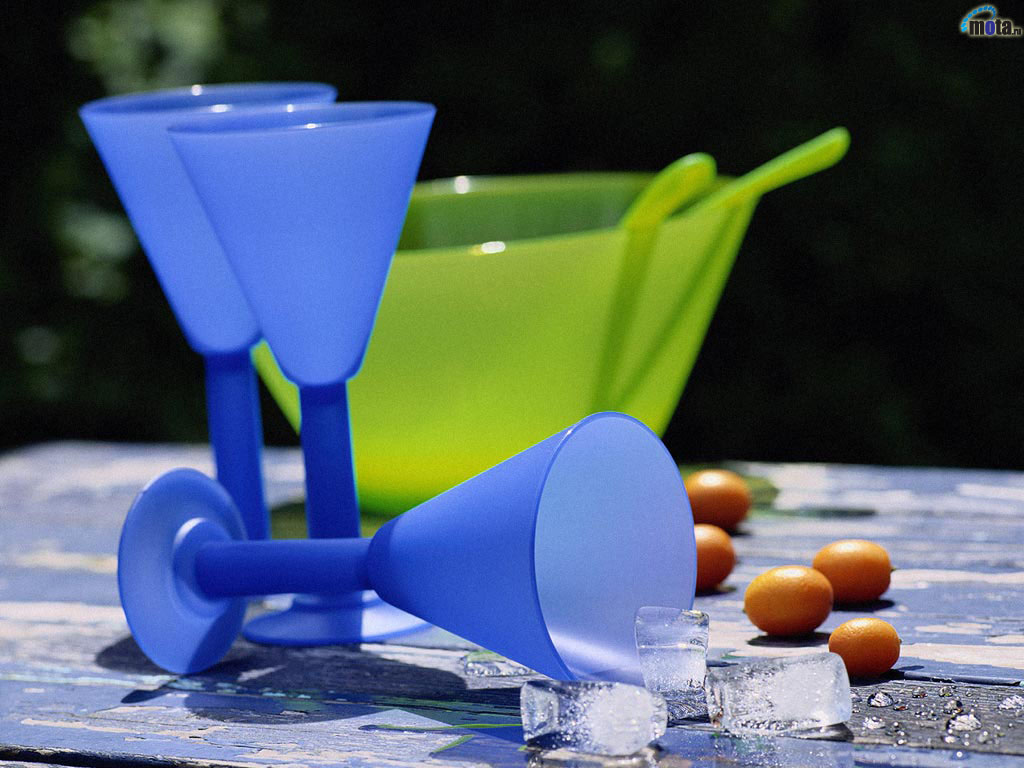 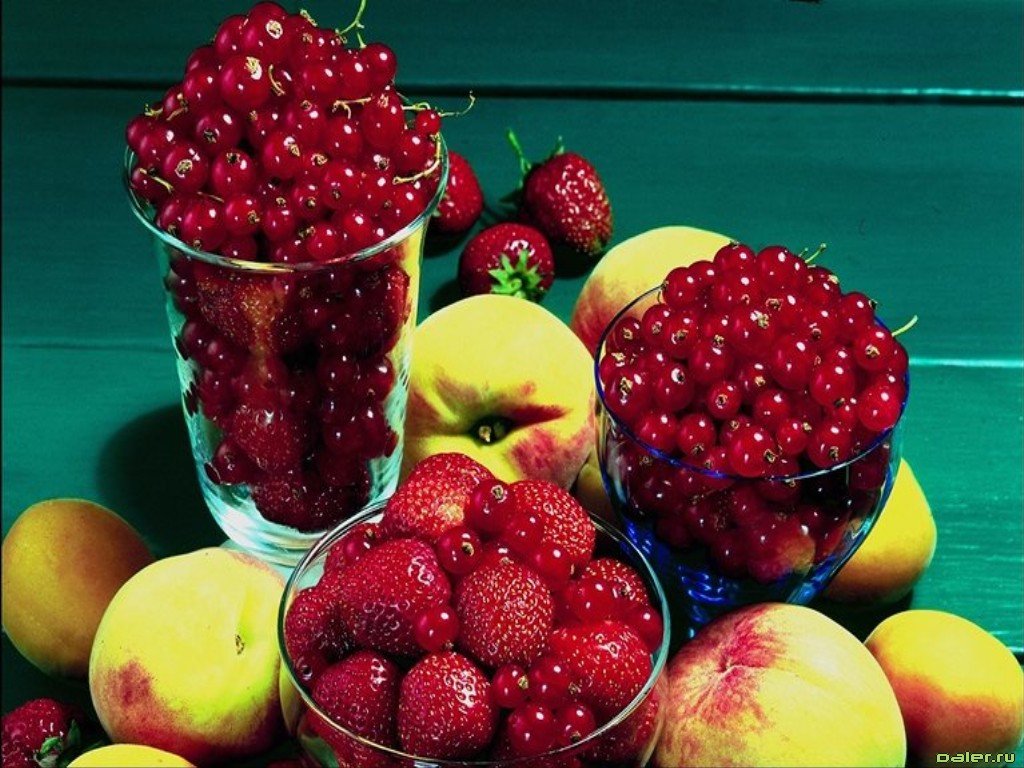 Какие строки стихотворения можно подобрать к этой фотографии?